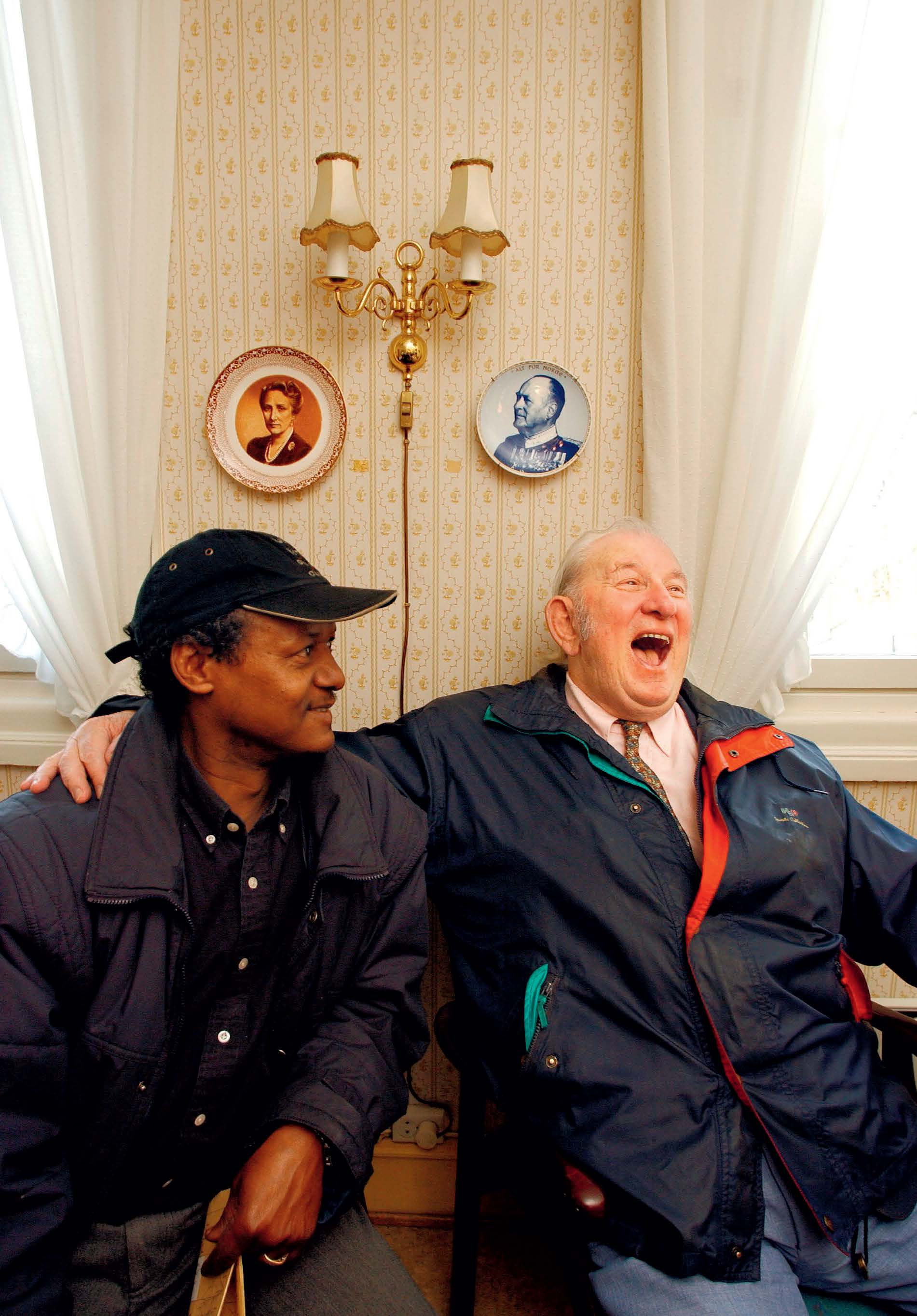 Karin Beate Nøsterud/NTB scanpix
Kapittel 9
Kulturmøter i samtidstekster
Du skal kunne
lese tekster med fokus på hvordan temaet i teksten blir formidlet
gjøre greie for hva som menes med kulturmøter og kulturkonflikter, og hvordan disse formidles i ulike typer tekster
diskutere et tema med utgangspunkt i tekster i ulike sjangre
vise med eksempler hvordan kulturmøter er et tema i samtidstekster
Diskuter:
Hva legger du i begrepene kultur, kulturmøter og kulturkonflikter?
Hvordan vil du forklare sammenhengen mellom kulturmøter og en kulturkonflikt?
Kan vi snakke om en «typisk norsk» kultur i dagens Norge?
Kultur og kultumøter
Kultur er vanskelig å definere
En definisjon:
	«ideer, verdier, regler og normer som et menneske overtar fra den foregående generasjonen, og som man forsøker å bringe videre – ofte noe forandret – til neste generasjon»
Kultur og kulturmøter
Kulturmøter: når kulturer kommer i kontakt.

Kulturkonflikt: når verdiene
i gruppene kommer i konflikt med hverandre

Majoritetskultur: flertallets kultur

Stereotypi: En generalisert forestilling om hvordan en bestemt gruppe mennesker er, f.eks. om visse nasjonaliteter eller yrkesgrupper.
Kultur og kulturmøter
Kulturforskjeller kan synes i språket:

dialekter
uttrykk/slang
ordvalg
uttale
Kultur og kulturmøter
Kulturmøter skjer på ulike vis:
handel
arbeid
innvandring
turisme
massemedier
Internett
lesing
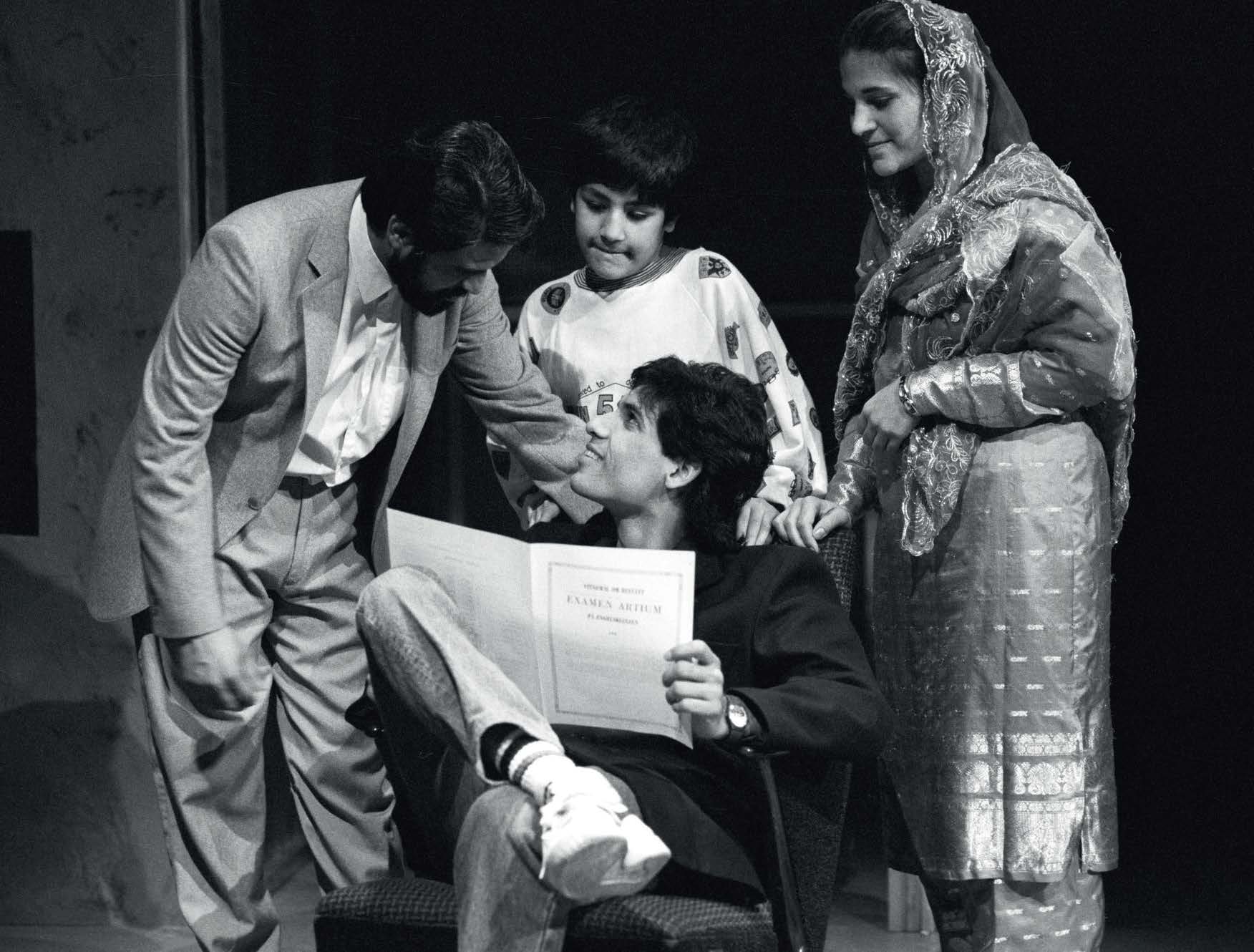 Eystein Hanssen/NTB scanpix
Tekster under lupen
«Lesing er også et slags kulturmøte – mellom deg og teksten.»

Hva vil dette si?

Hva må du kunne for å ha glede av og snakke om ulike tekster?
Når din lesning møter andres
Forståelseshorisont: summen av våre erfaringer og kunnskaper og vår kulturelle forståelse.

Ulike lesere har ulik forståelseshorisont og dermed ulik forståelse og opplevelse av samme tekst.

Samtaler med andre om tekster kan utvide vår egen forståelse av dem.
Å diskutere kulturmøter
Hva må til for å ha en god samtale om tekster?

Bevissthet om egen lesning.
Forståelse for andres lesning.
Tanker om forfatterens og fortellenens kulturelle ståsted.
Tanker om tekstintensjonen.
Meninger om verdiene og kulturen som formidles.
Aktuelle spørsmål
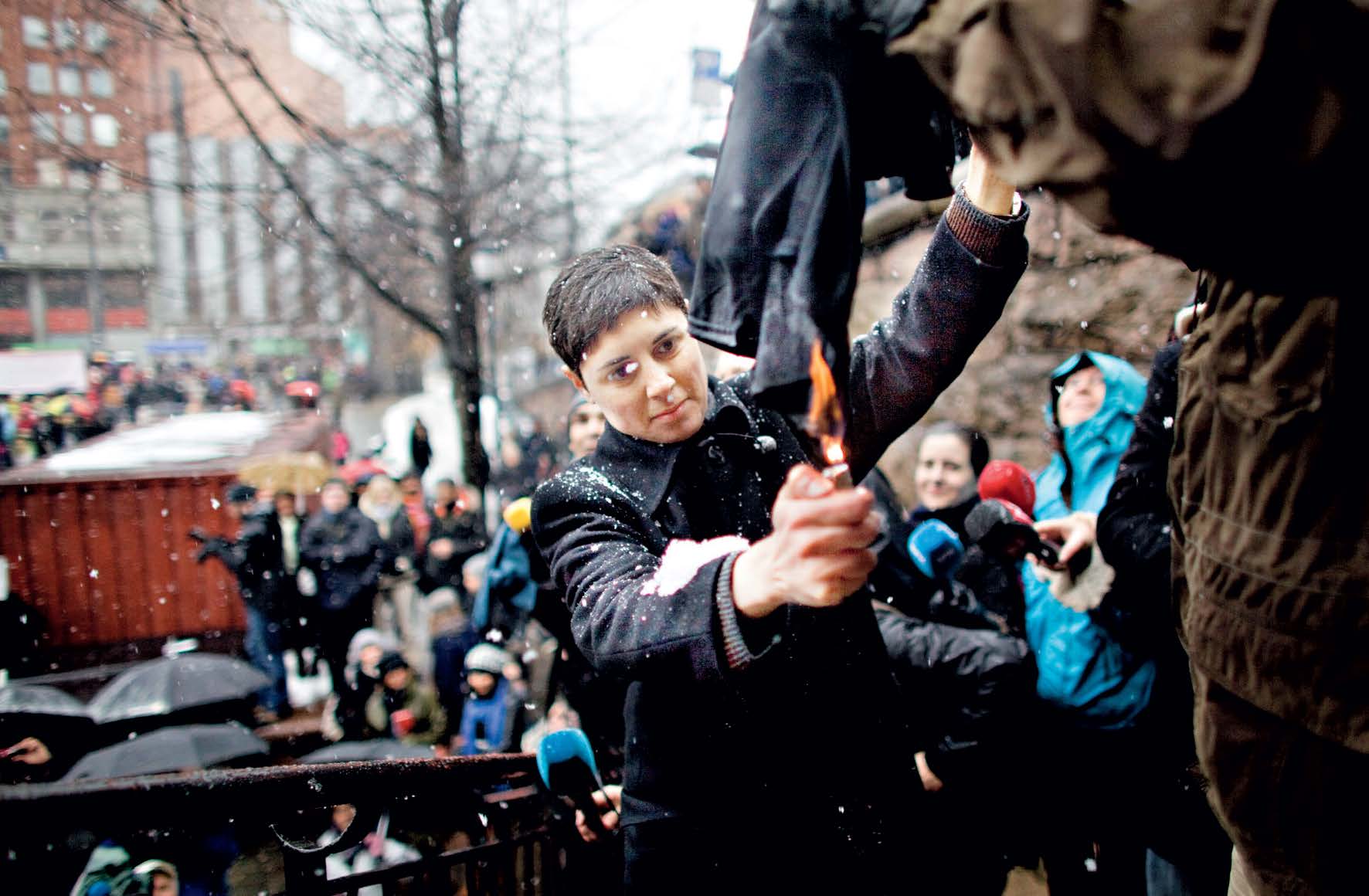 Marte Vike Arnesen/VG/NTB scanpix
Aktuelle spørsmål:
Hva heter teksten, og hva formidler tittelen?
Når og hvor ble teksten publisert? (Dersom det er en sakprosatekst: Hvorfor tror du teksten ble publisert akkurat i det og det mediet?)
Hva slags sjanger er det, og hva kjennetegner denne sjangeren?
Hvilken kulturell bakgrunn har forfatteren?
Hvilke holdninger har du selv til temaene som tas opp i teksten?
Aktuelle spørsmål:
Hvordan blir kulturmøtet eller kulturkonflikten formidlet, og hvilken virkning har fortellemåten på deg som leser?
Finnes det sitater eller korte avsnitt som viser fram en kultur eller et kulturmøte spesielt godt?
Hvilke virkemidler finner du, og hvorfor tror du at akkurat disse virkemidlene er brukt i denne teksten?
Hvorfor blir denne teksten fortalt? Hva vil forfatteren med teksten?
Kjenner du deg igjen i det som blir fortalt? Hvorfor / hvorfor ikke?